Immerse yourself into the world of customers and document your experience
Template: DIY Experience
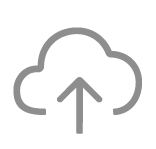 Check out our knowledge base for further explanations: http://bsd.li/diy
Customer 
Journey
Product / service
Location(s)
Situation
Date
Step 1
Step 2
After
Before
Reflection
Step 3
”Describe experience incl. positive and negative emotions here…”
”Describe experience incl. positive and negative emotions here…”
”Describe experience incl. positive and negative emotions here…”
”Describe experience incl. positive and negative emotions here…”
”Describe experience incl. positive and negative emotions here…”
”Describe experience incl. positive and negative emotions here…”
Add pictures here…
Add pictures here…
Add pictures here…
Add pictures here…
Add pictures here…
Add pictures here…